FOCALPOINT
Jocelyn Hickcox 
Daniel Melendez 
Ashley Mills
Us
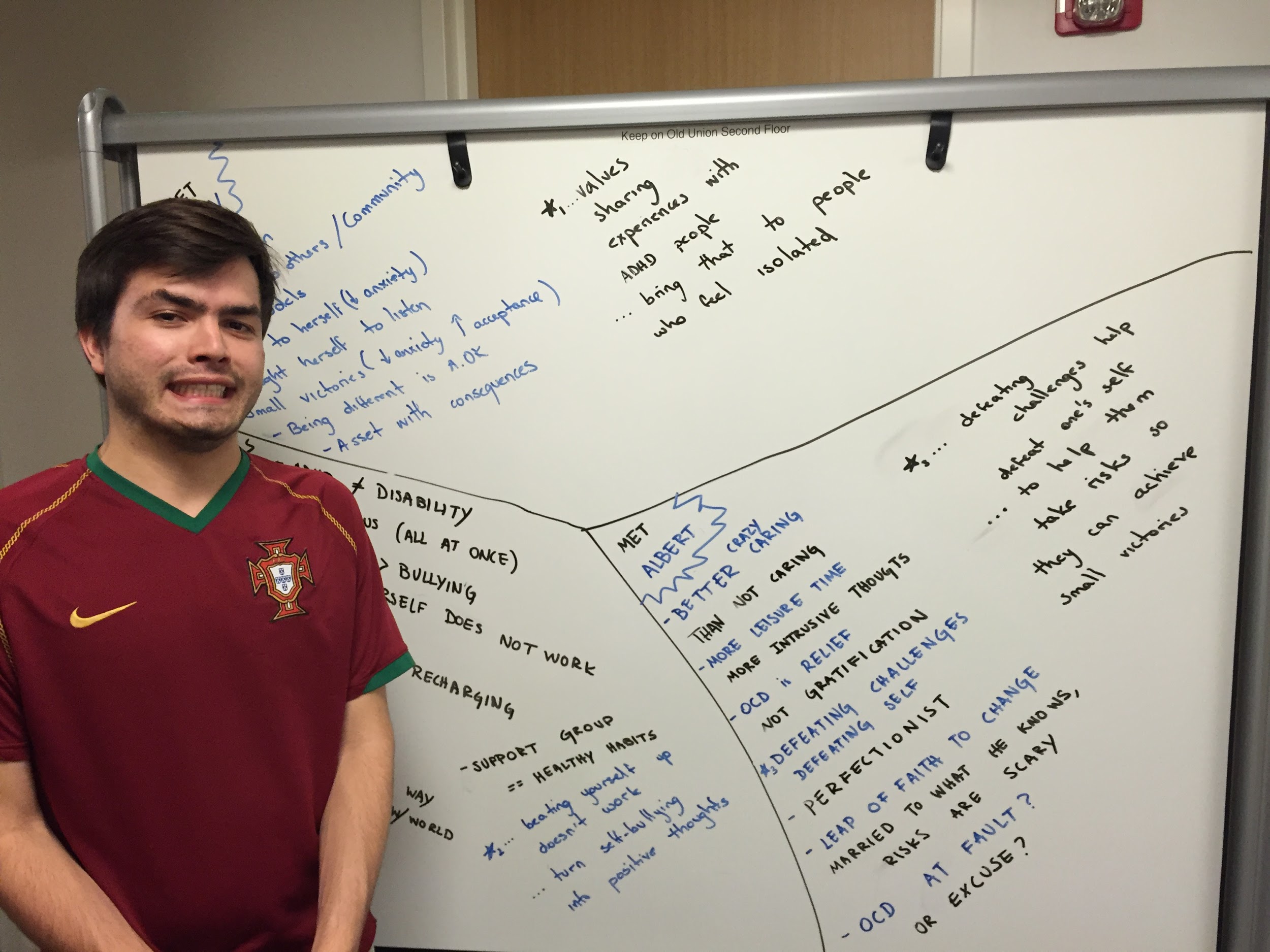 Us
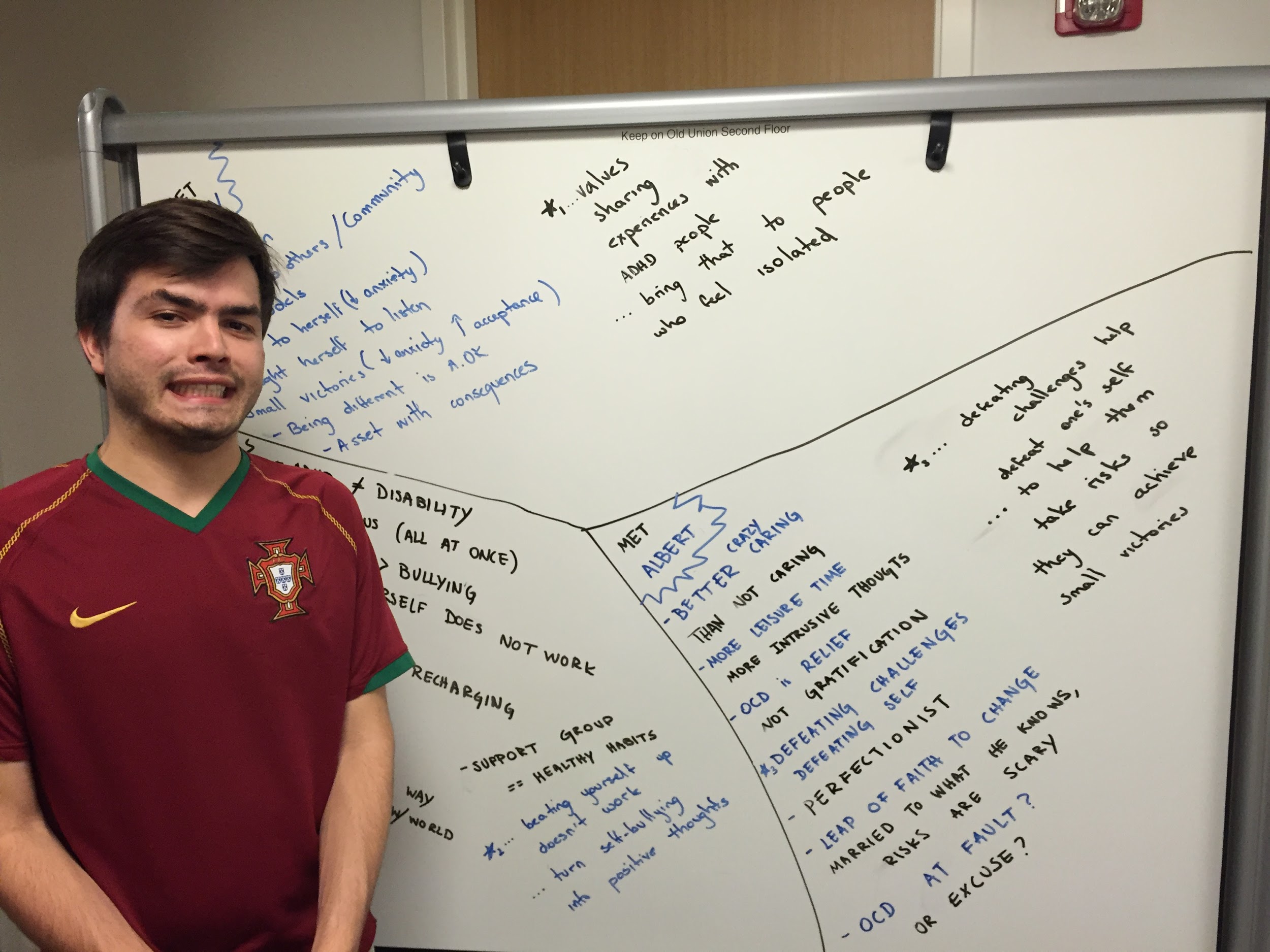 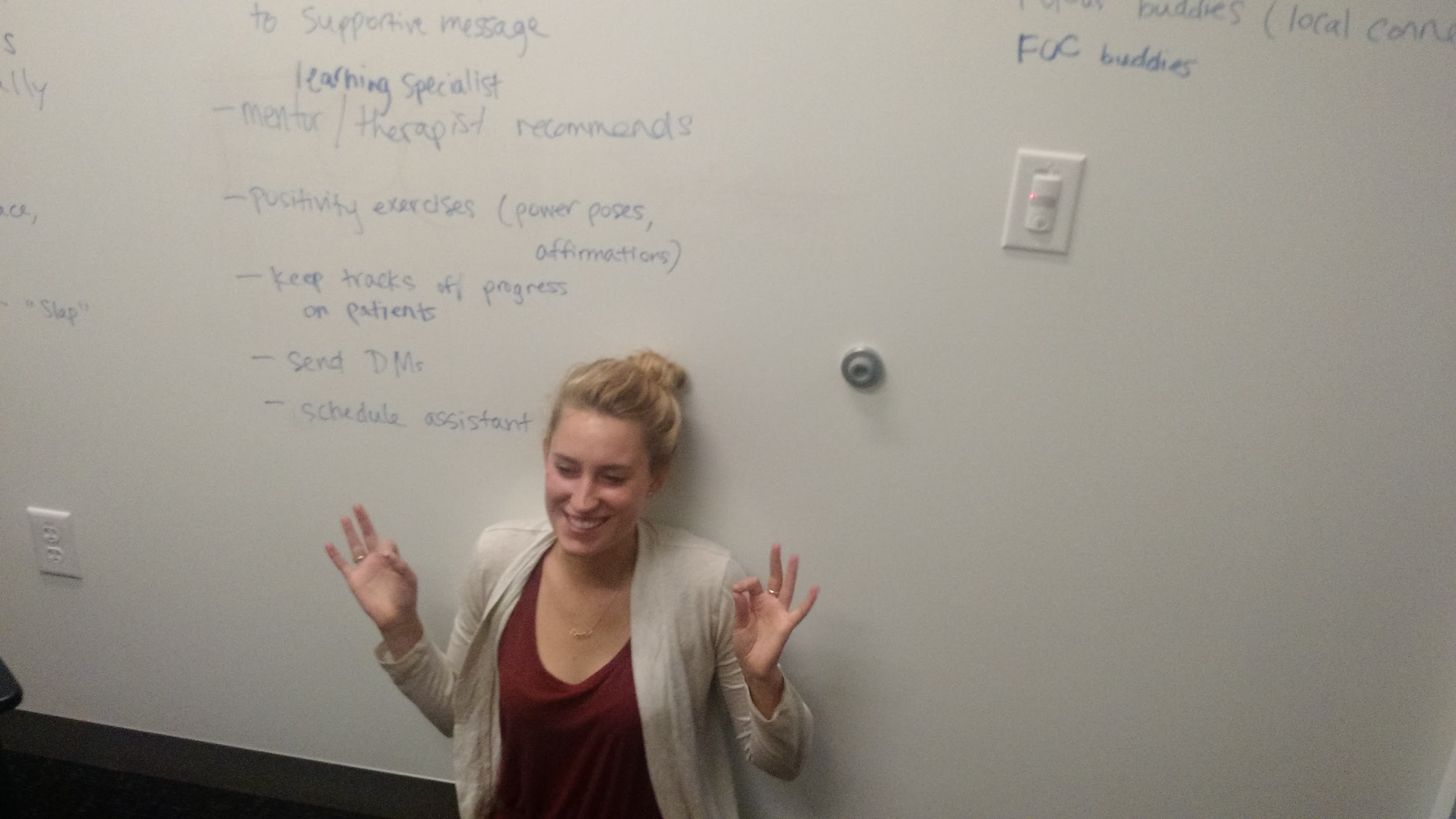 Us
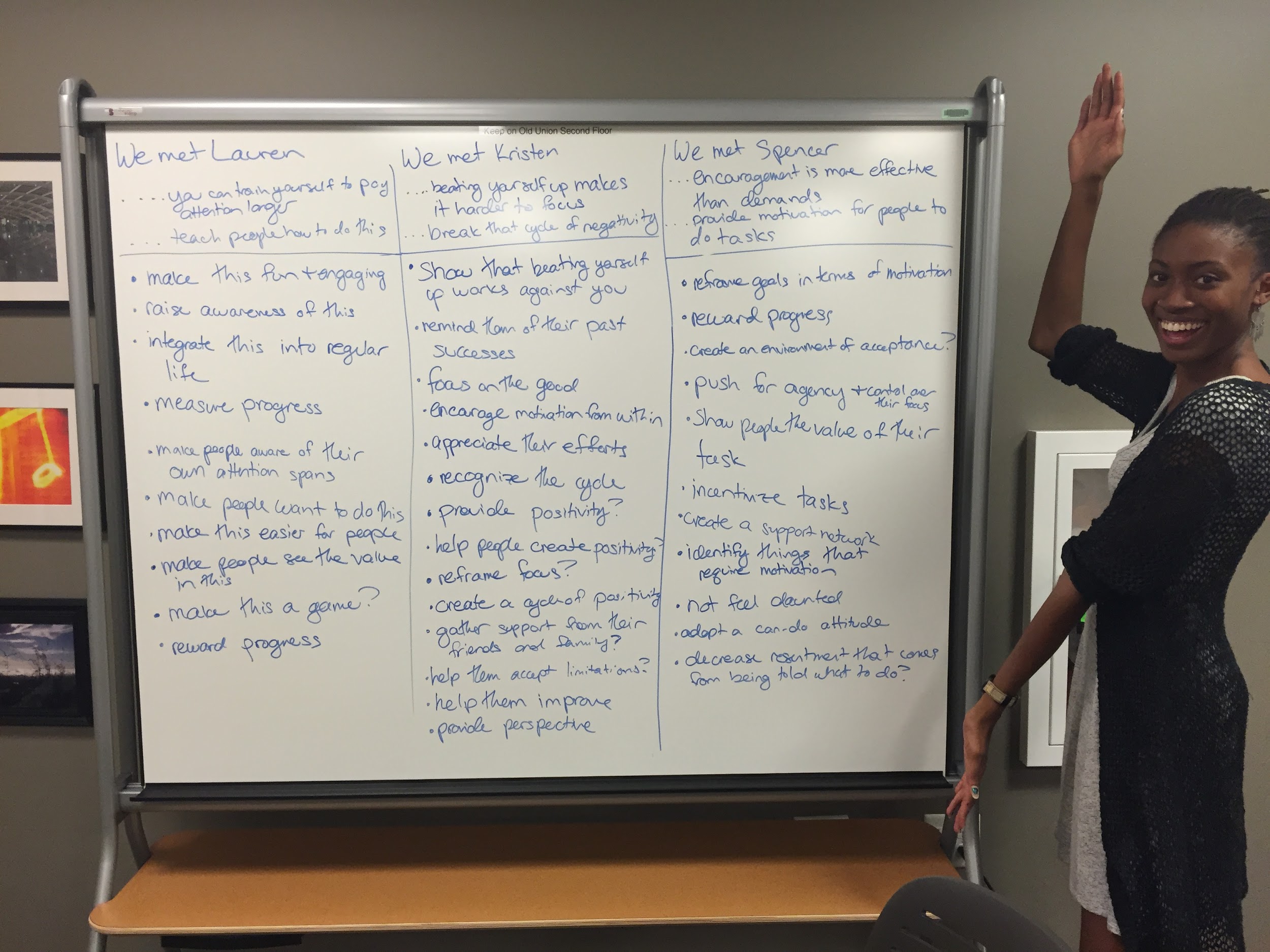 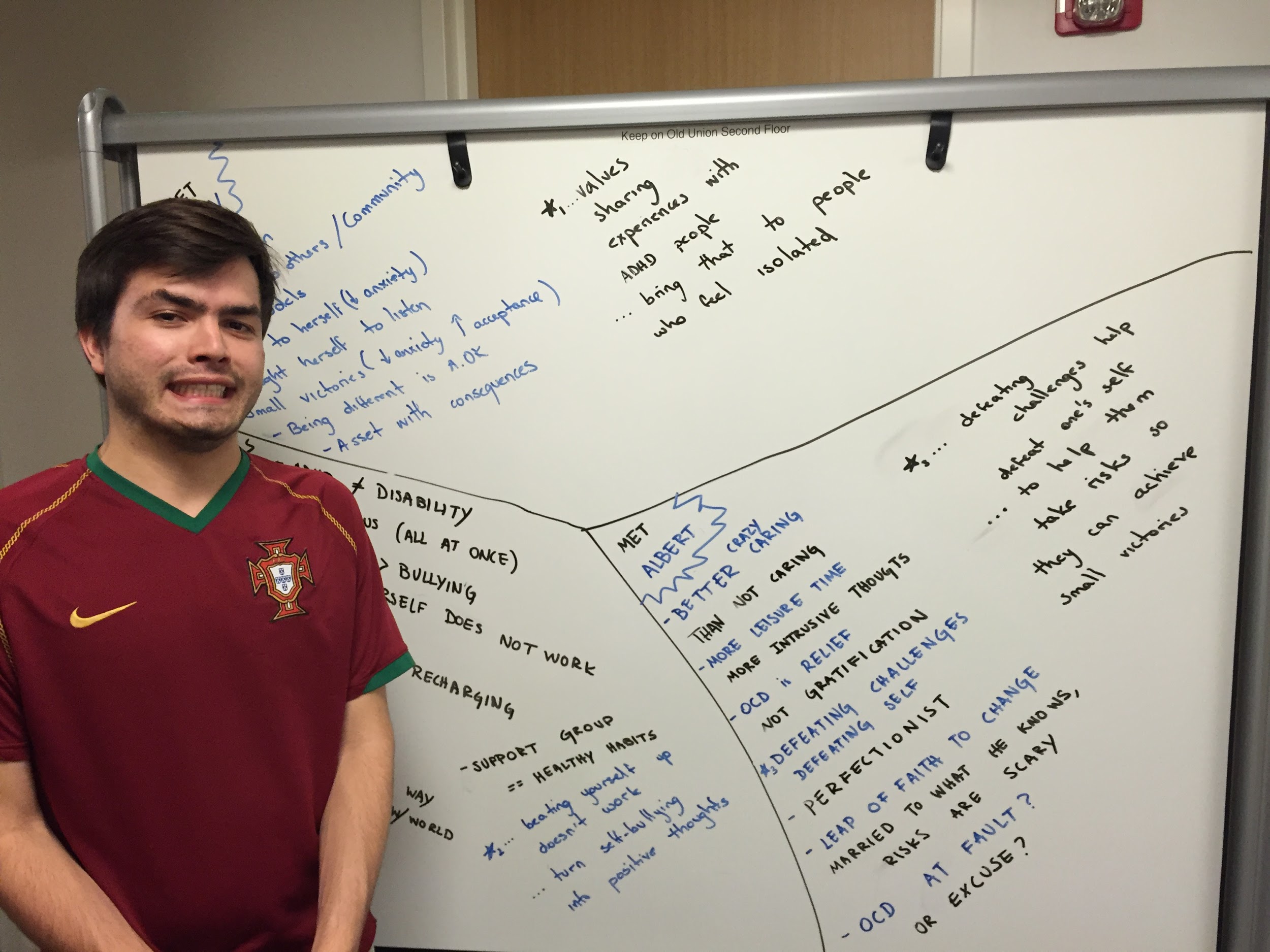 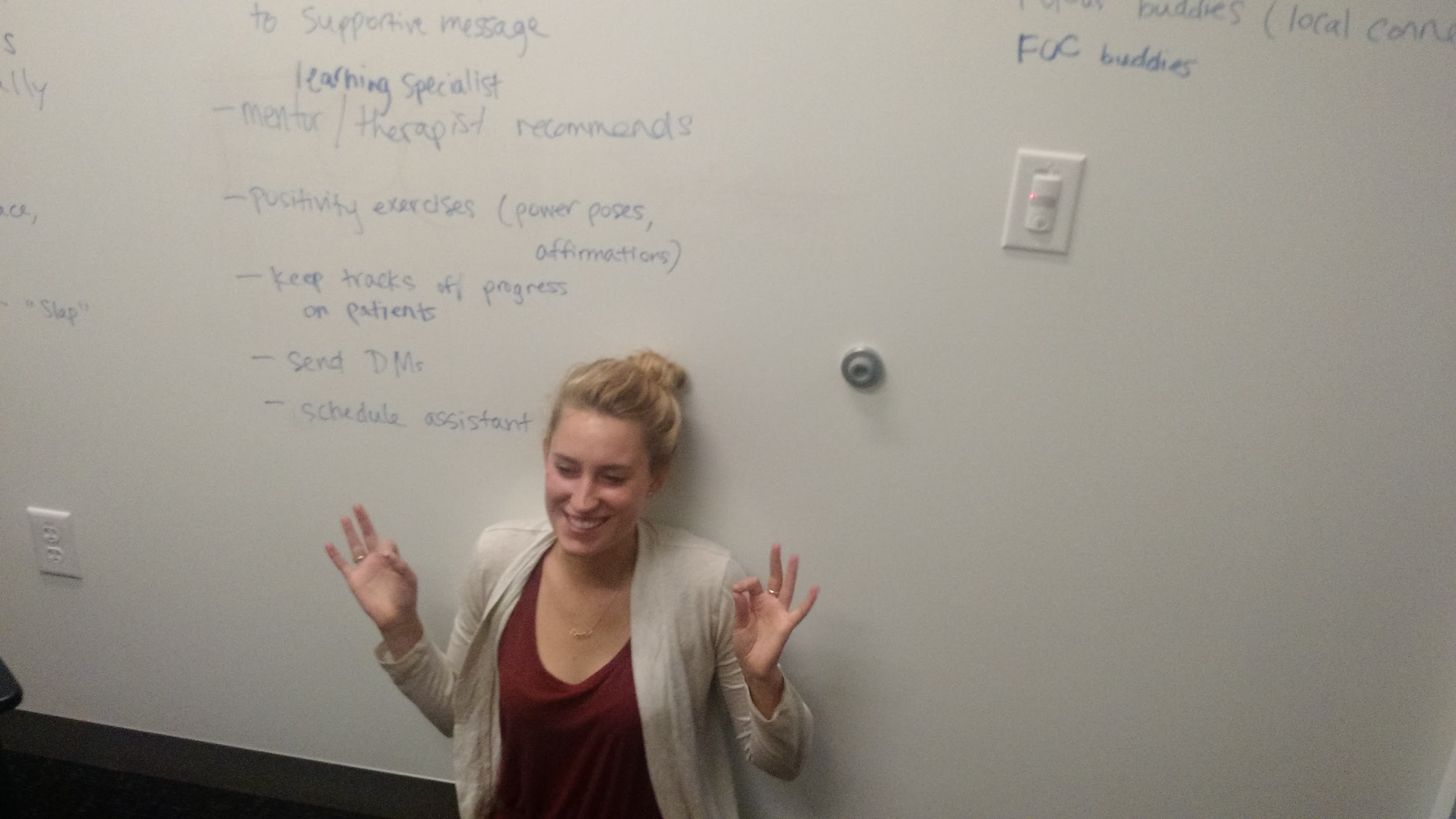 PROBLEM DOMAIN
designing for people with attention disorders ➔ to better handle anxiety surrounding focus
Initial POVs
It would be game-changing to:
teach people how to train themselves to pay attention longer.
break the cycle of negativity that makes it harder to focus
provide motivation rather than demand for people to do tasks
NEEDFINDING RESULTS
We interviewed Ollie, Alberta, and Brian.
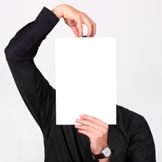 NEEDFINDING RESULTS
We interviewed Ollie, Alberta, and Brian.
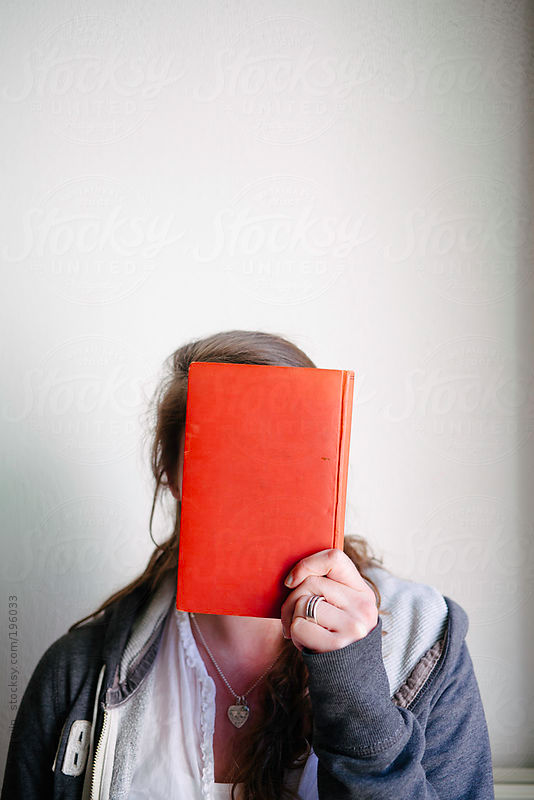 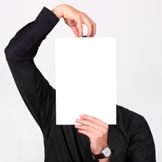 NEEDFINDING RESULTS
We interviewed Ollie, Alberta, and Brian.
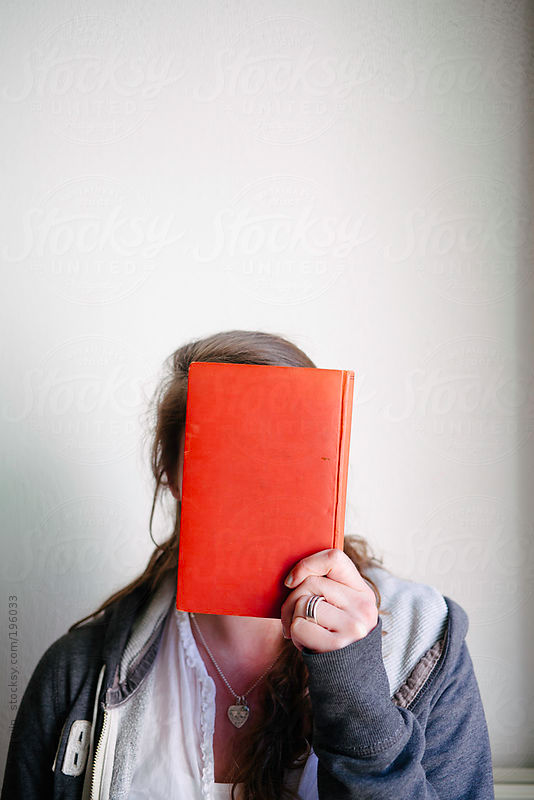 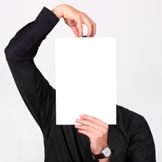 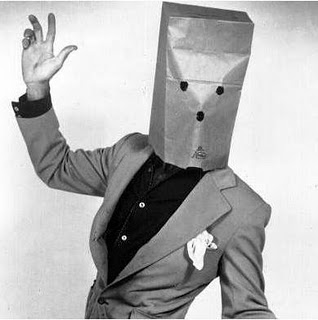 NEEDFINDING RESULTS
Support from family and friends is very important
ADHD is not a disability--it’s a different way of seeing the world
ADHD people do not need a product. They need an attitude shift
Overcoming obstacles can boost your confidence and allow you to overcome personal struggles
POVs & HMWs
We met Ollie, who has ADHD.
We were amazed to realize that he values sharing experiences with other people with ADHD.
It would be game changing to bring that connection to people who feel isolated.
[POV 1]
HOW MIGHT WE…
Find a safe space, not distracting, for them to share experiences
Help people realize being different is okay, through community
Lessen anxiety about focus using discussion
[POV 1]
We met Brian, who also has ADHD.
We were amazed to realize that beating yourself up “doesn’t work.”
It would be game changing to turn self-defeating thoughts into positive ones.
[POV 2]
HOW MIGHT WE…
Raise awareness of negative thought cycles
Promote self-appreciation and motivation to those that do not believe in it
Teach emotional maturity in handling negative thoughts
[POV 2]
We met Alberta, who has OCD.
We were amazed to realize that overcoming external challenges helps her overcome her inner challenges.
It would be game changing to help people take risks to achieve small victories.
[POV 3]
HOW MIGHT WE…
Make taking risks and accomplishing things fun
Show people that they are capable of success
Gamify leaving your comfort zone by reframing it as an opportunity for success
[POV 3]
EXPERIENCE PROTOTYPES
EXPERIENCE PROTOTYPE  TESTING
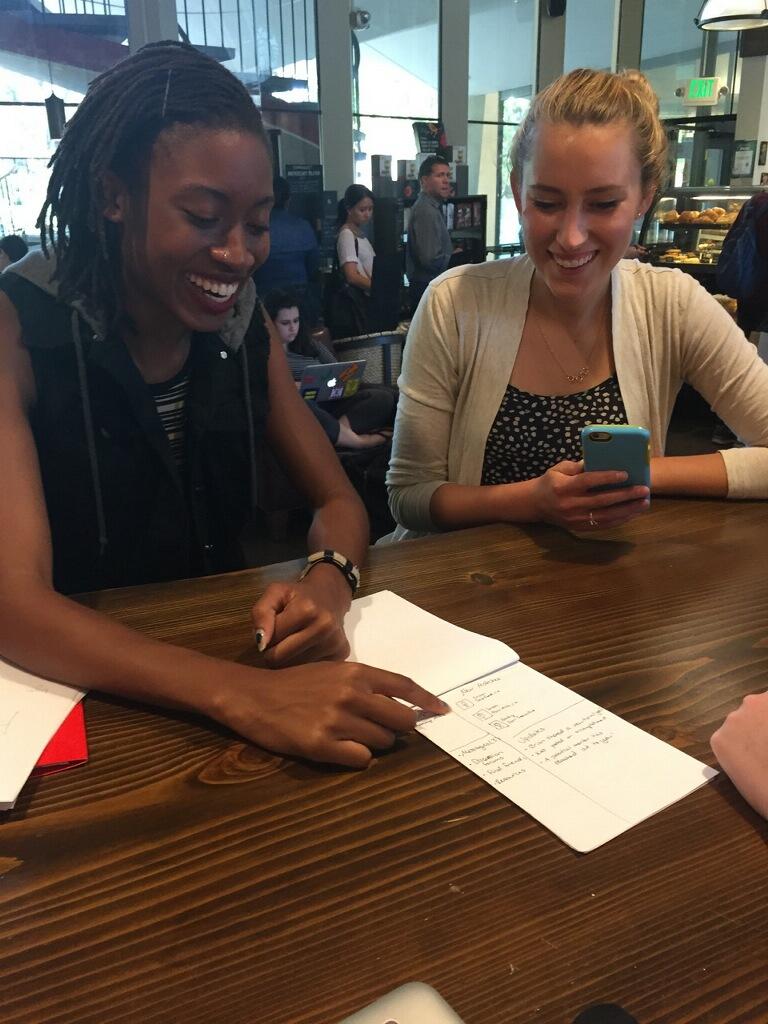 Sketched some UIs on paper
Tested each of them with 3 Stanford students
EXPERIENCE PROTOTYPE [ 1 ] - Focus and Chill
Motivation: people want to meet people with ADHD who won’t judge them for being different
Solution: Online community that connects people with ADHD for friendship or mentorship
send private messages & meet-up invites
find resources
discuss issues
EXPERIENCE PROTOTYPE [ 1 ] - Focus and Chill
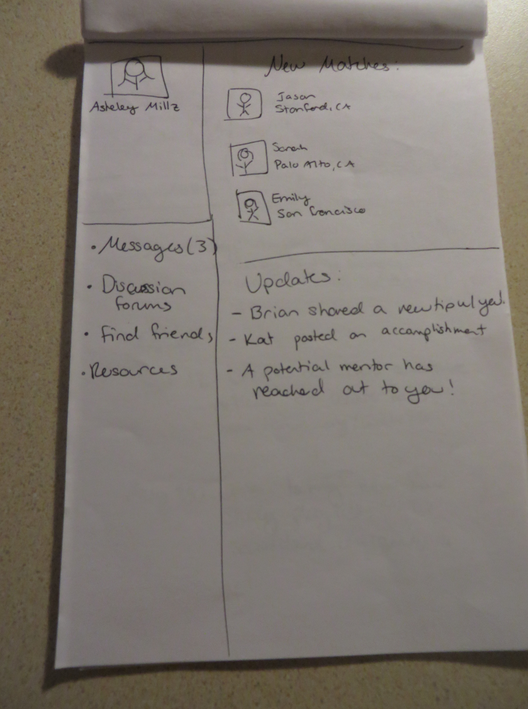 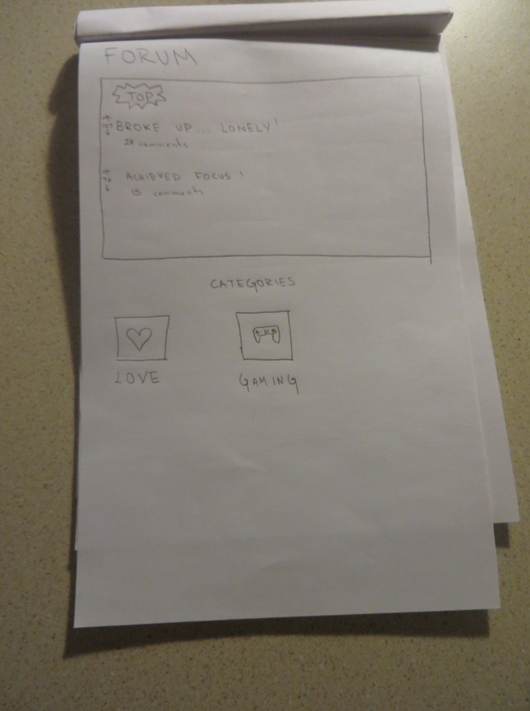 EXPERIENCE PROTOTYPE [ 1 ] - Focus and Chill
Worked:
Looking for and providing mentorship is cool
Location-based matching
Didn’t work:
Profile page with “wall” -- don’t be another social website
EXPERIENCE PROTOTYPE [ 2 ] - Focal Point
Motivation: therapy is a good way to turn negativity around
Solution: “ADHD homepage” for a more centered experience
make appointments or talk to your doctor
surround yourself with positivity
find resources
EXPERIENCE PROTOTYPE [ 2 ] - Focal Point
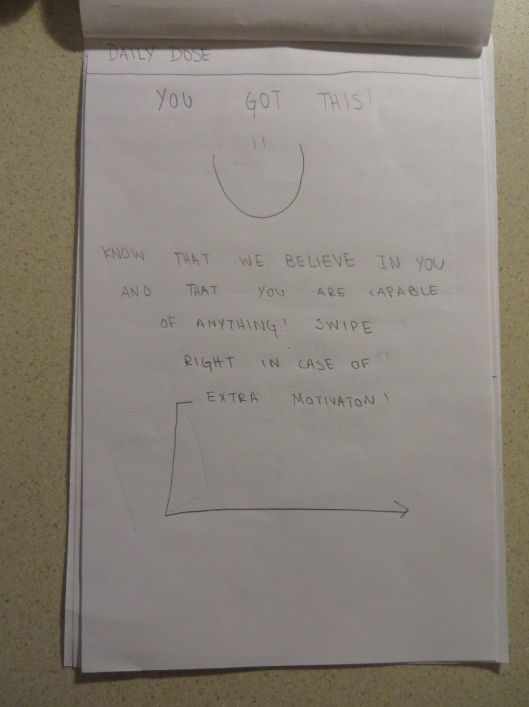 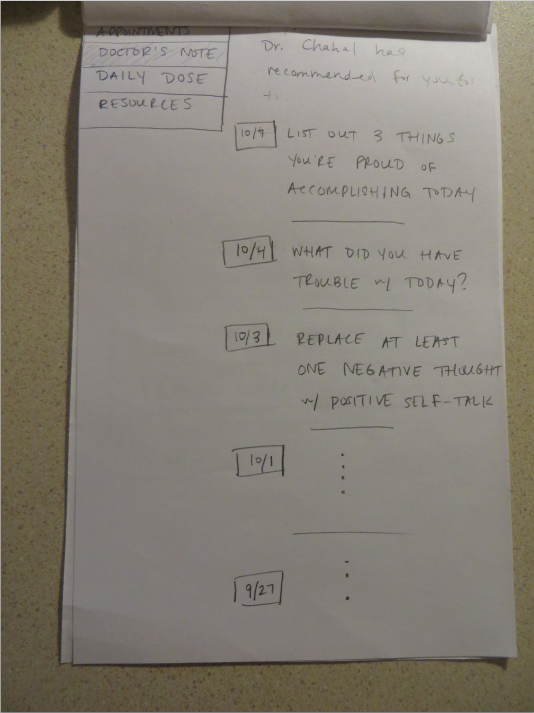 EXPERIENCE PROTOTYPE [ 2 ] - Focal Point
Worked:
Variety of resources
Gets to the root of ADHD
Lauren, a learning specialist from the OED, loved it
Didn’t work:
A bit clinical
Need more free resources
EXPERIENCE PROTOTYPE [ 3 ] - Slaptitude
Motivation: being silly and having fun makes you more willing to test your limits
Solution: Simple game that pushes the limits of your attention span
If you look at your phone before the time is up, you get “slapped”
Increase or decrease your time limit depending on success 
Leaderboard with all your friends
EXPERIENCE PROTOTYPE [ 3 ] - Slaptitude
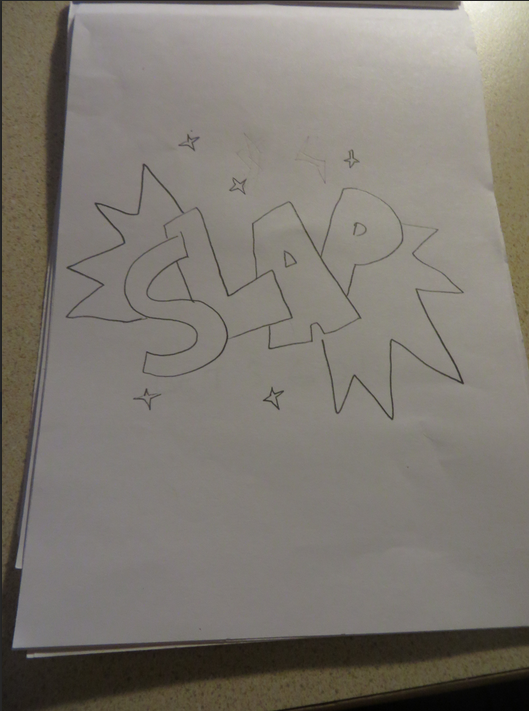 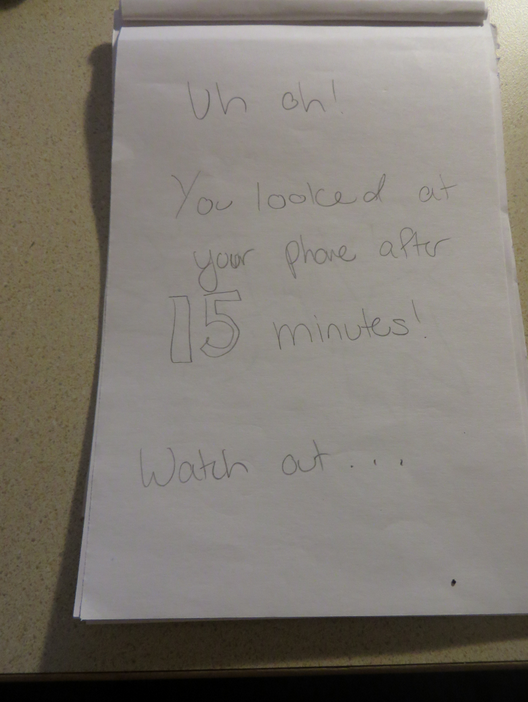 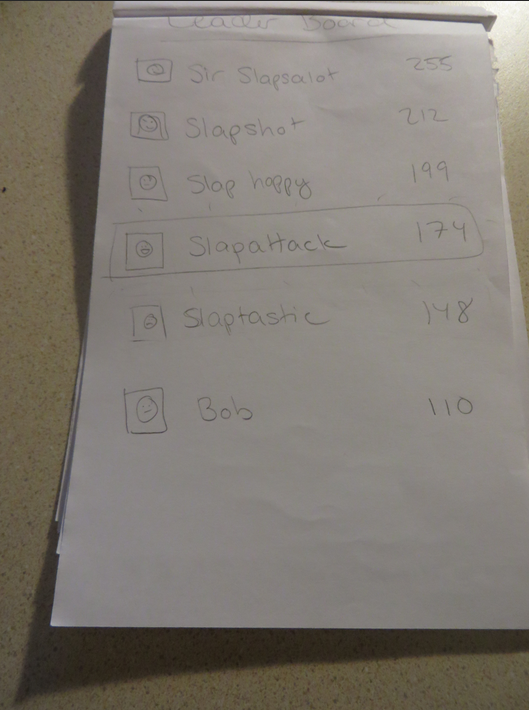 EXPERIENCE PROTOTYPE [ 3 ] - Slaptitude
Worked:
Very playful and accessible to everyone
Leaderboard makes it competitive and engaging
Didn’t work:
Maybe not physical slaps?
Could make it more game-like: ”help Mario cross the bridge!”
NEXT STEPS
Our goal moving forward to is to reframe 
“I’m doing my best ...but can’t do any better” into:

… I know my limits and accept where I am.”
… I need external support.”
… I can do better!”
QUESTIONS?